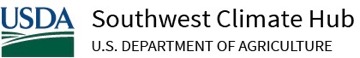 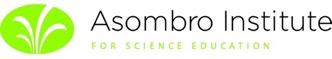 Wildfire and Climate Change
Wildfire Data Jam Day 1
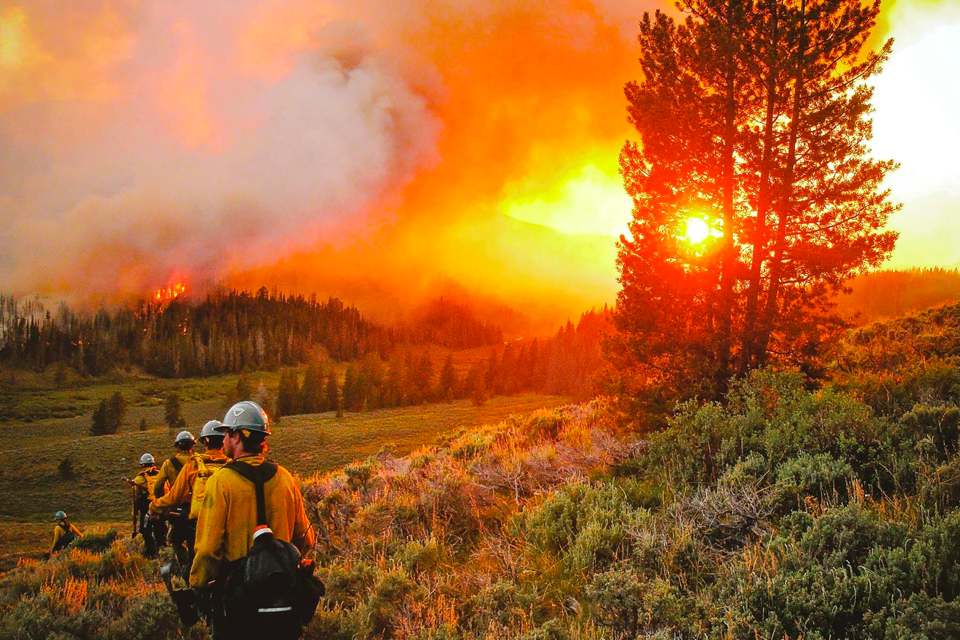 August 7th 2018
443 square miles
Source: https://www.usfa.fema.gov/operations/infograms/022819.html
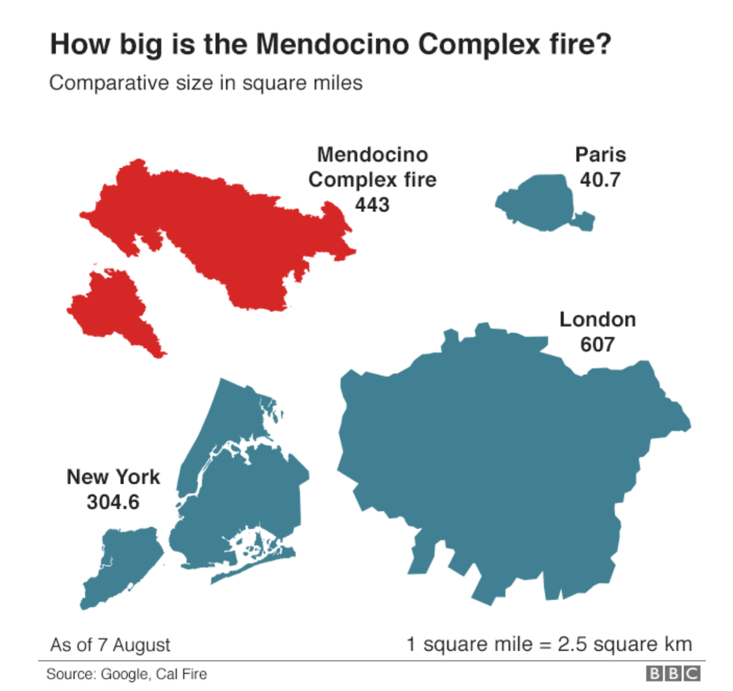 Source: https://www.bbc.com/news/world-us-canada-45102524
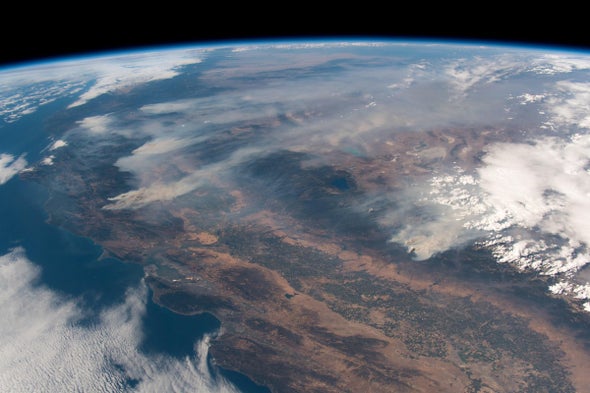 Burned for 56 days

Over 717 square miles

Photos taken August 3, 2018

California wildfires from the International Space Station
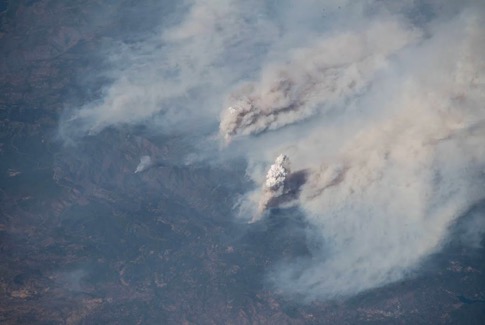 Source: Alexander Gerst, ESA / NASA
https://www.scientificamerican.com/article/space-station-crew-photographs-raging-california-wildfires/
Data Jam!
Your Goal: Communicate data about large wildfires in a unique way through a creative project and presentation.
The Steps:
Identify a data trend (pattern) from data about wildfires and climate change.
Make a creative project to represent your data trend.
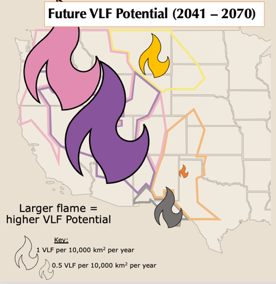 Ecoregions
Northwestern great plains
Western cordillera (mountain and intermountain)
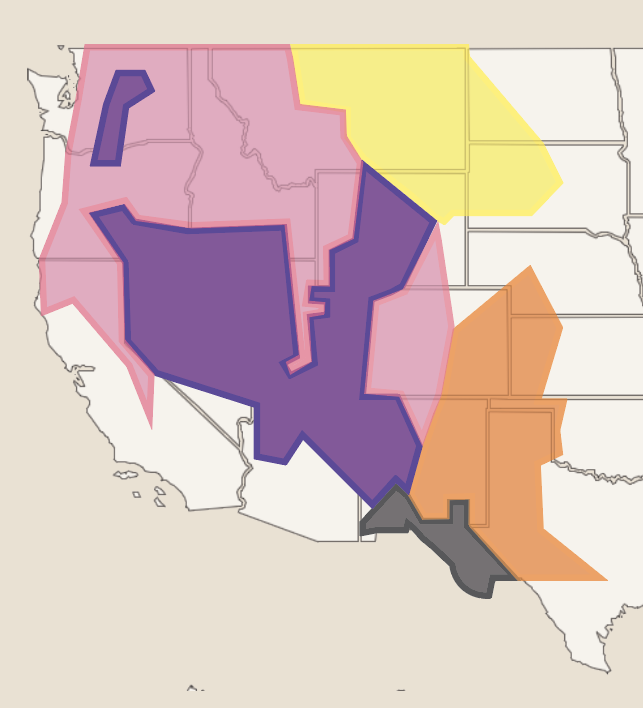 Cold desert
South-central semi-arid prairie
Warm desert
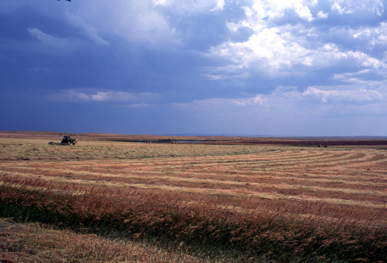 Northwestern 
great plains
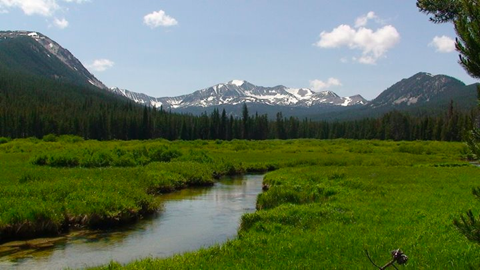 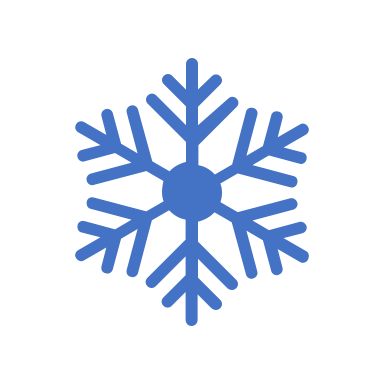 Western cordillera
Source: https://www.usgs.gov/news/future-temperature-and-soil-moisture-may-alter-location-agricultural-regions
Source: https://www.fs.usda.gov/bdnf
Cold desert
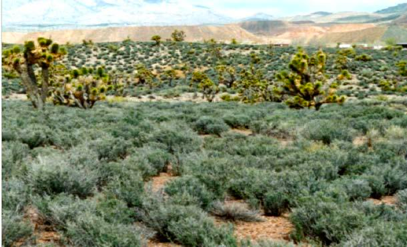 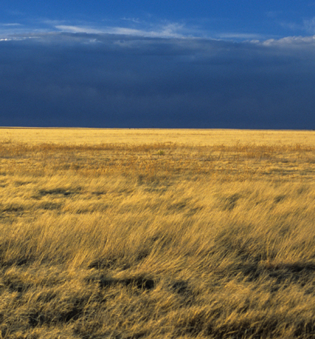 South-
central 
semi-arid 
prairie
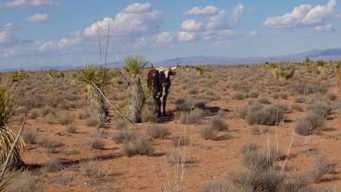 Warm desert
Source: https://www.fs.usda.gov/rmrs/upwardly-mobile-western-us-desert-blackbrush-shrublands-respond-changing-climate
Photo Credit: USFS
Source:
Source: Scott Collins https://www.fs.usda.gov/rmrs/science-spotlights/climate-change-impacts-future-carbon-stores-and-management-warm-deserts-united-0
Very Large Fires (VLFs)
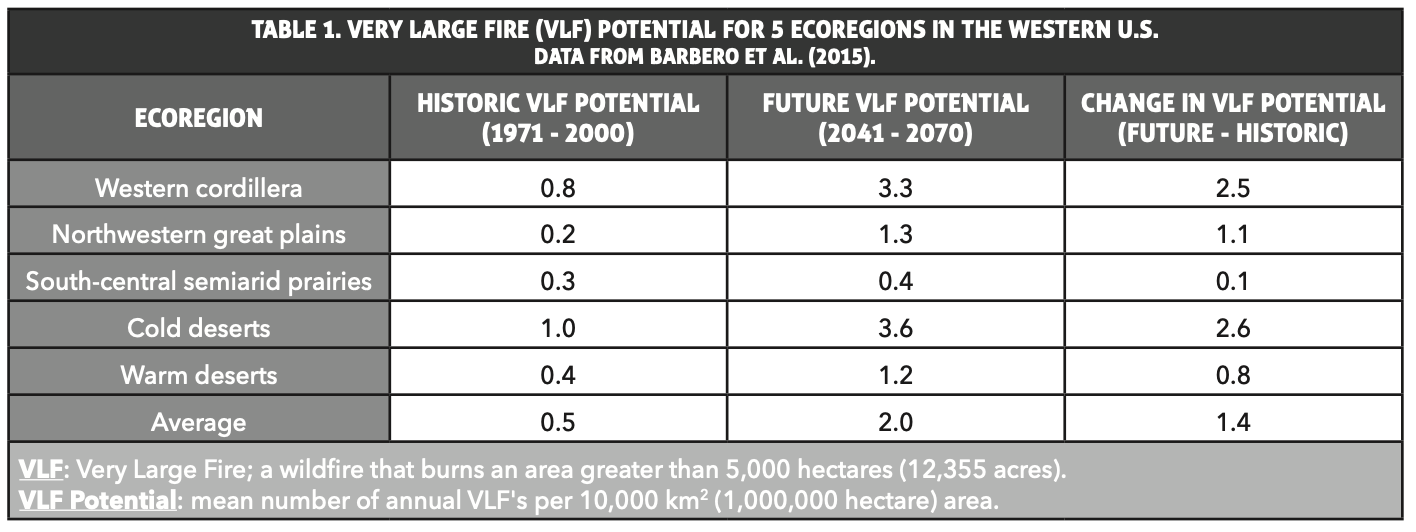 Very Large Fires (VLFs)
Wildfires burning over 5,000 hectares (12,355 acres).

Account for only top 5 – 10% of large wildfires, but make up majority of burned area.
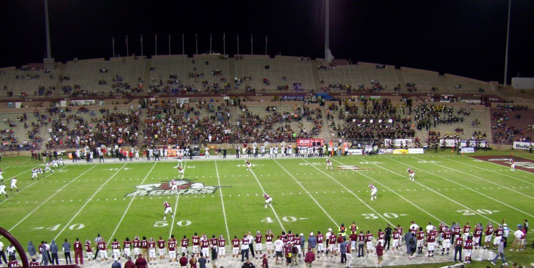 Larger than  9,000 football fields!
Source: https://panam.nmsu.edu/facilities/
Wildfires are changing globally…
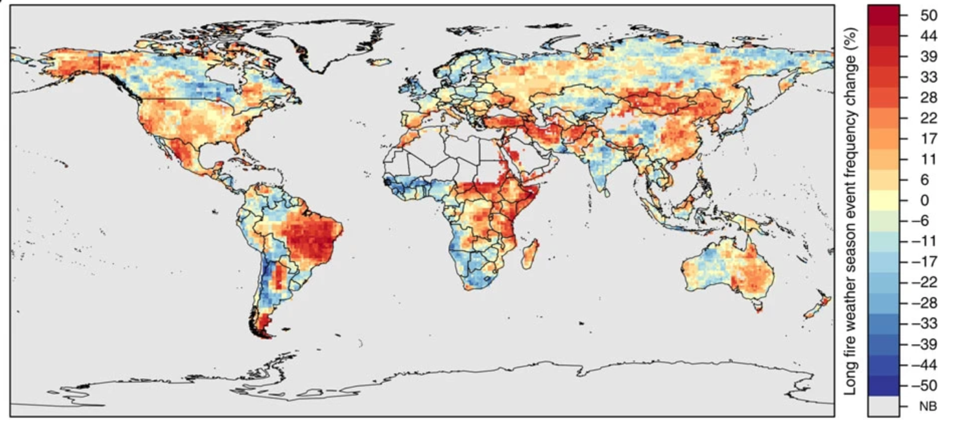 Percent change in frequency of long fire weather seasons from 1979 to 2013. 
Red indicates longer fire seasons or more frequent long fire seasons.
Blue indicates shorter fire seasons, or less frequent long fire seasons.
Source: https://www.nature.com/articles/ncomms8537/figures/3
… and in the Western US…
Historic VLF Potential (1971 – 2000)
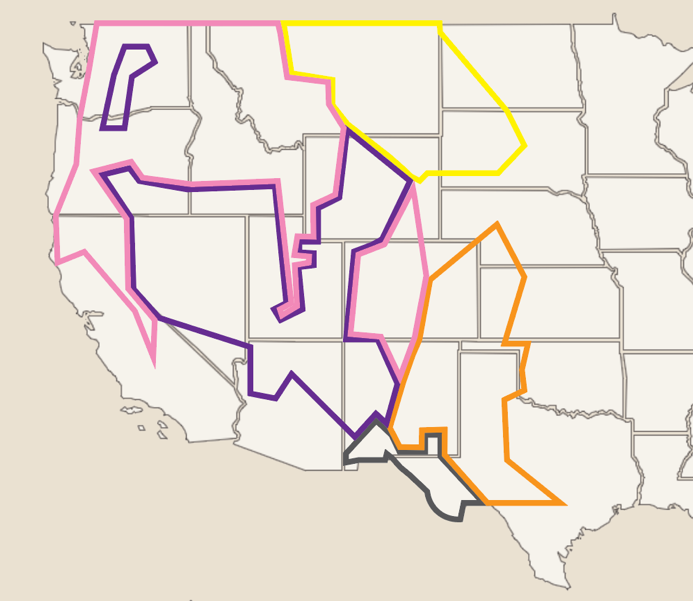 Northwestern great plains
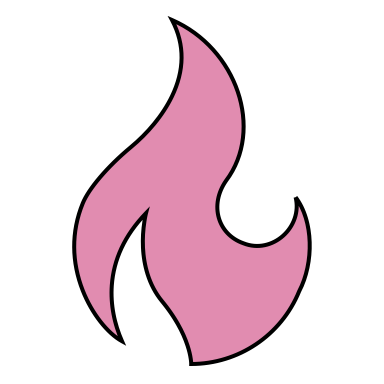 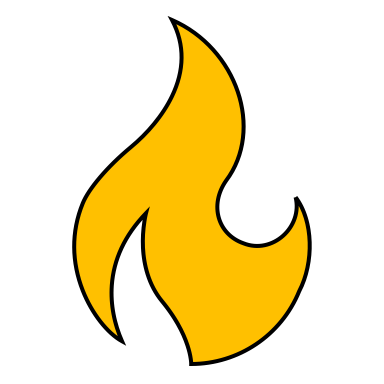 Western cordillera
Cold desert
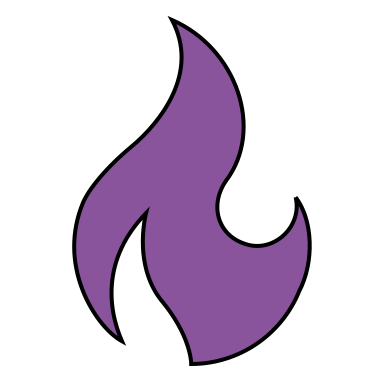 VLF Potential: mean annual VLFs per 10,000 km2 area.
South-central
semi-arid prairie
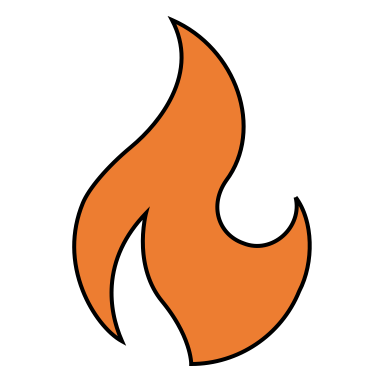 Larger flame = higher VLF Potential
Warm 
desert
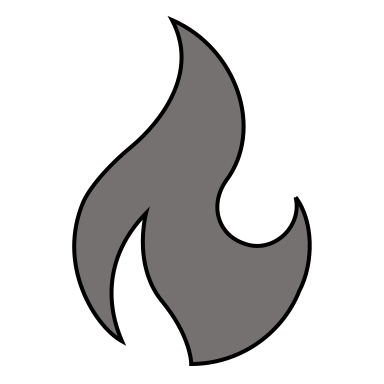 Key:
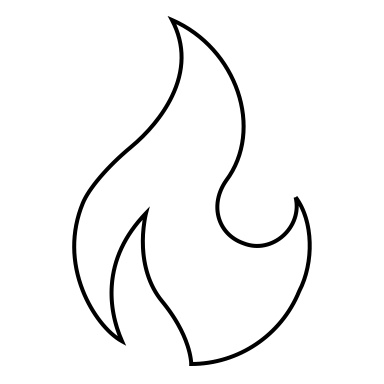 1 VLF per 10,000 km2 per year
	0.5 VLF per 10,000 km2 per year
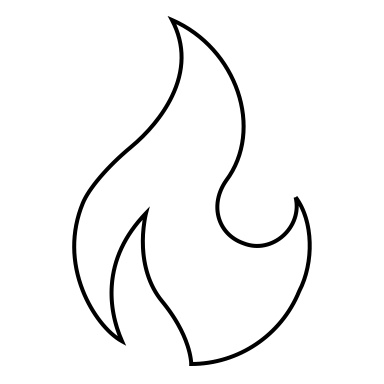 Data Source: Barbero et. al (2015)
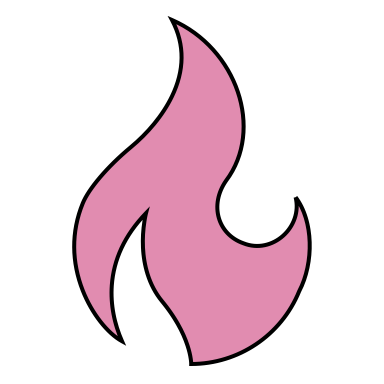 Future VLF Potential (2041 – 2070)
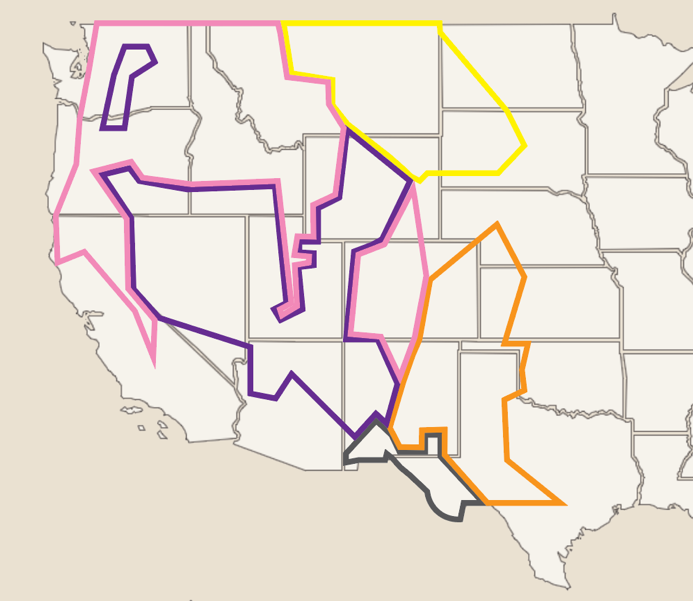 VLFs
are becoming more common
Northwestern great plains
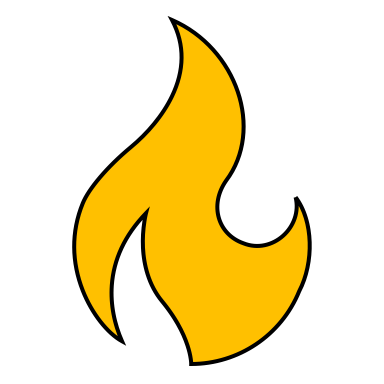 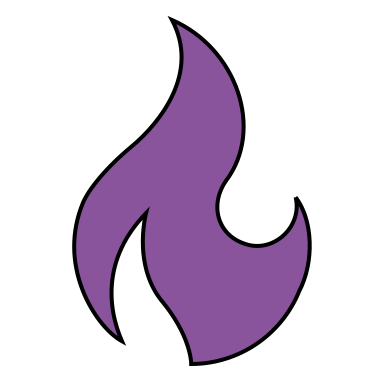 Western cordillera
Cold desert
VLF Potential: mean annual VLFs per 10,000 km2 area.
South-central
semi-arid prairie
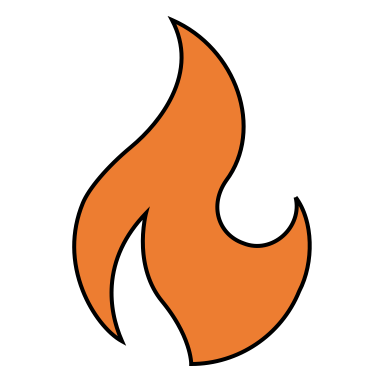 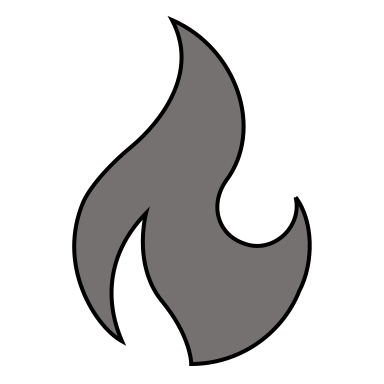 Larger flame = higher VLF Potential
Warm 
desert
Key:
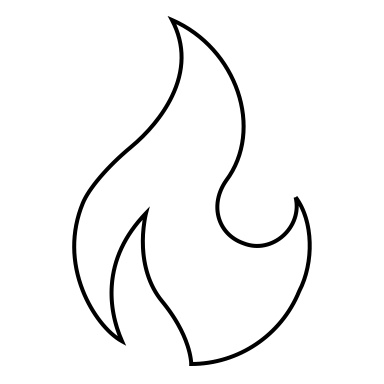 1 VLF per 10,000 km2 per year
	0.5 VLF per 10,000 km2 per year
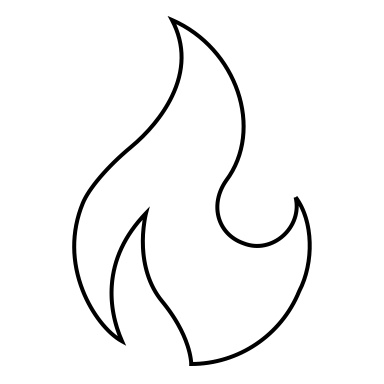 Data Source: Barbero et. al (2015)
Average Maximum Temperature
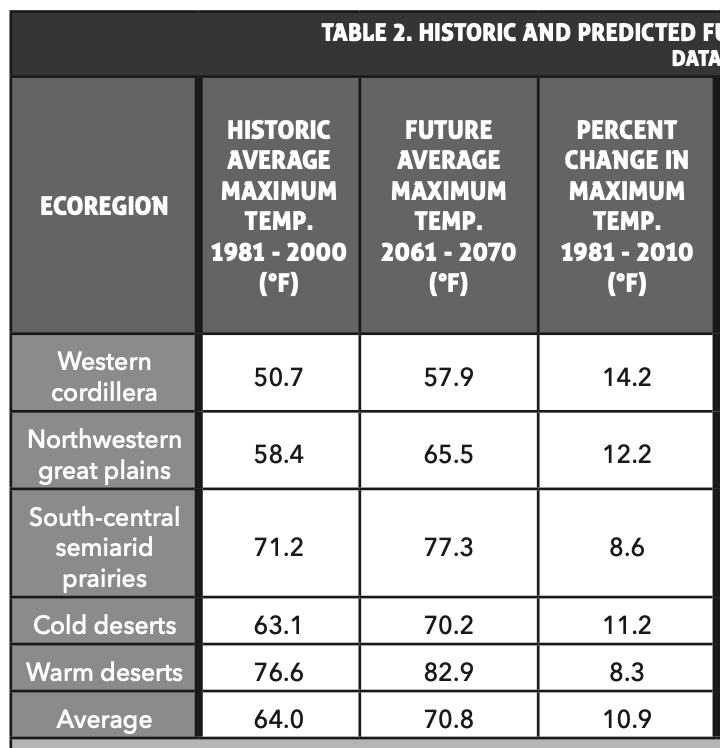 Average Maximum Temperature
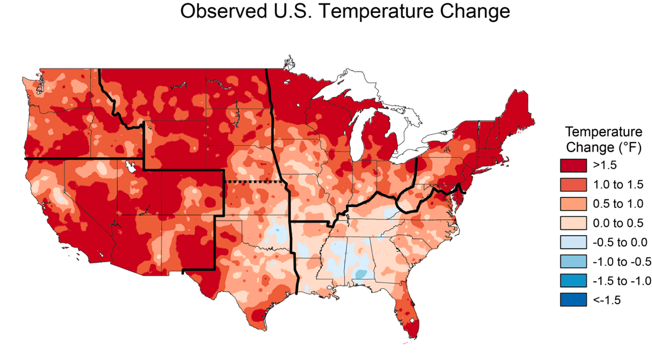 Dry and flammable fuel
Drought kills plants, which become fuel for fire
1991 - 2012
Source: NASA
https://earthobservatory.nasa.gov/images/83624/climate-changes-in-the-united-states
Temperatures
Average Potential Evapotranspiration (ET)
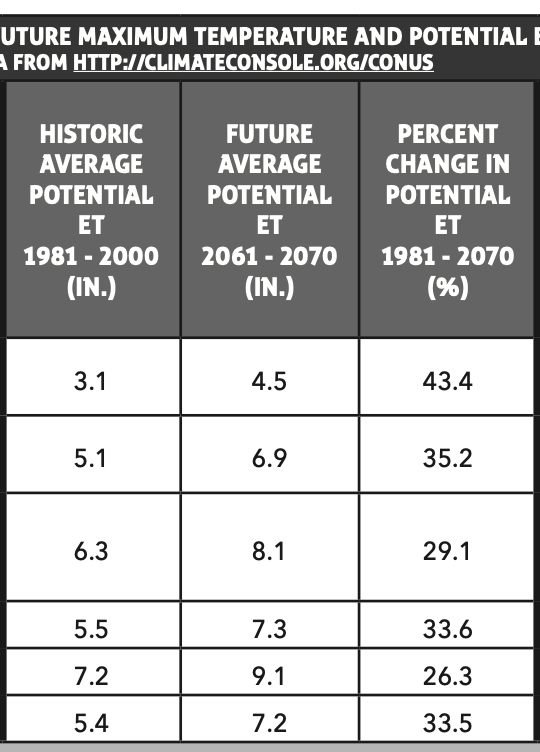 Which location would have a more severe wildfire?
1.
2.
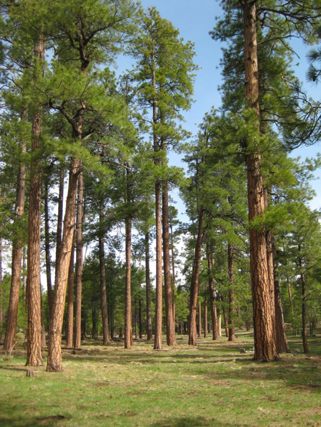 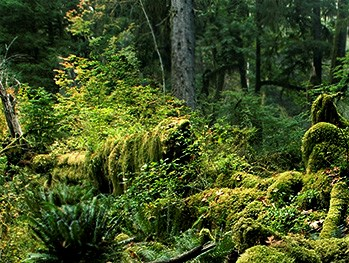 Hoh Rainforest, Olympic National Park
Source: NPS
https://www.nps.gov/olym/planyourvisit/visiting-the-hoh.htm
Potential Evapotranspiration (ET)
Evapotranspiration - all the water entering the atmosphere from evaporation and transpiration (plant leaves)

Temperature
Wind speed
Solar radiation
Relative humidity
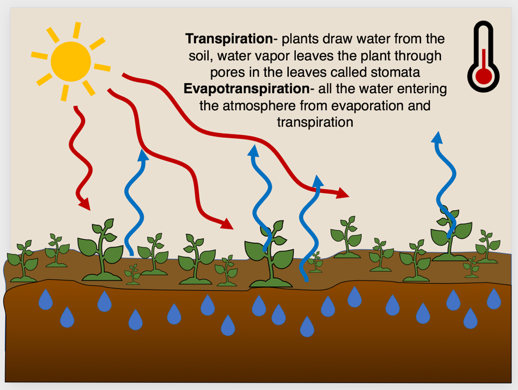 Hotter temperatures
=
More evapotranspiration
Above Ground Dead Biomass
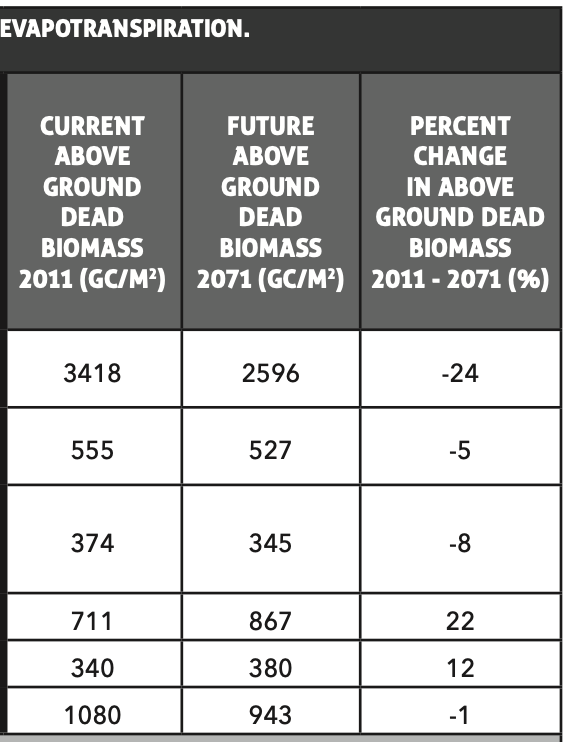 Which location would have a more severe wildfire?
1.
2.
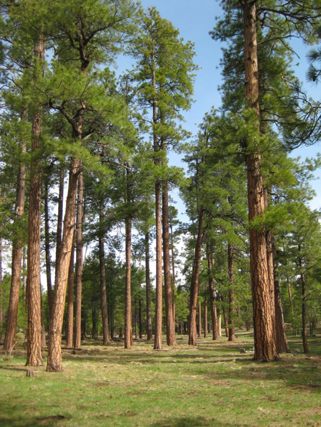 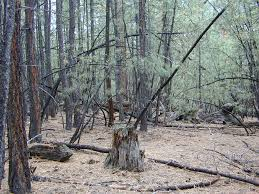 Source: USFS
https://www.fs.fed.us/rm/pubs/rmrs_gtr149.pdf
Source: USFS
https://www.fs.usda.gov/rmrs/science-spotlights/remnant-old-growth-ponderosa-pine-forests-provide-insights-spatial-patterns
[Speaker Notes: 1. Long Valley and Fort Valley Experimental Forest, AZ
2. Monument Canyon Research Natural Area, Santa Fe National Forest, NM]
Above Ground Dead Biomass
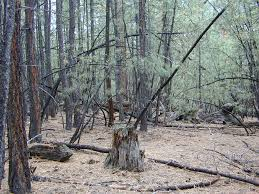 Biomass – 
Organic matter

Dead leaves
Stems
Bark
Branches
Tree trunks

Grams of Carbon / m2
Dead Biomass
Variables
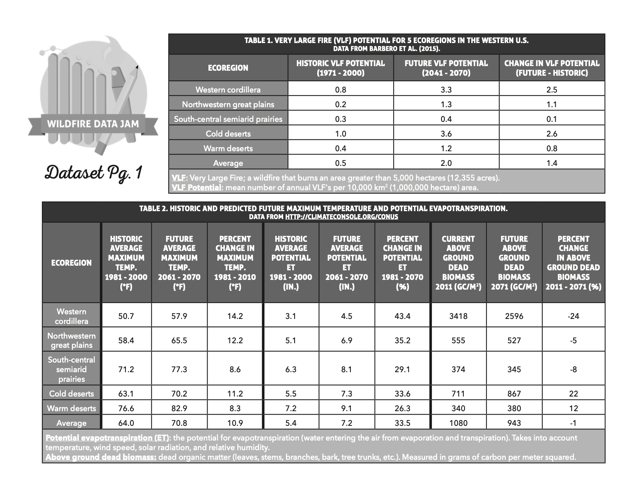 What variables we have in our dataset?

Variables are something we have information about.

Look for variables in the column titles of your data tables.
Answer questions 1 and 2
Data Trend – A Pattern in the Data
Table 1
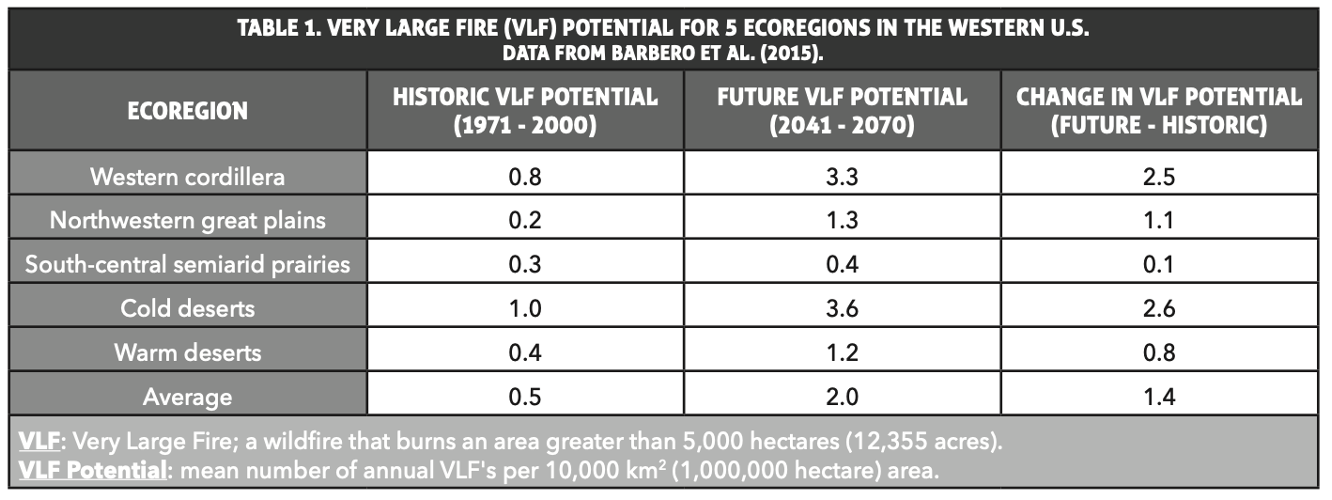 Example: All ecoregions are expected to increase in VLF potential…
Answer question 3
Data Trend – A Pattern in the Data
Table 2
All ecoregions are expected to increase in VLF potential
AND average maximum temperature.
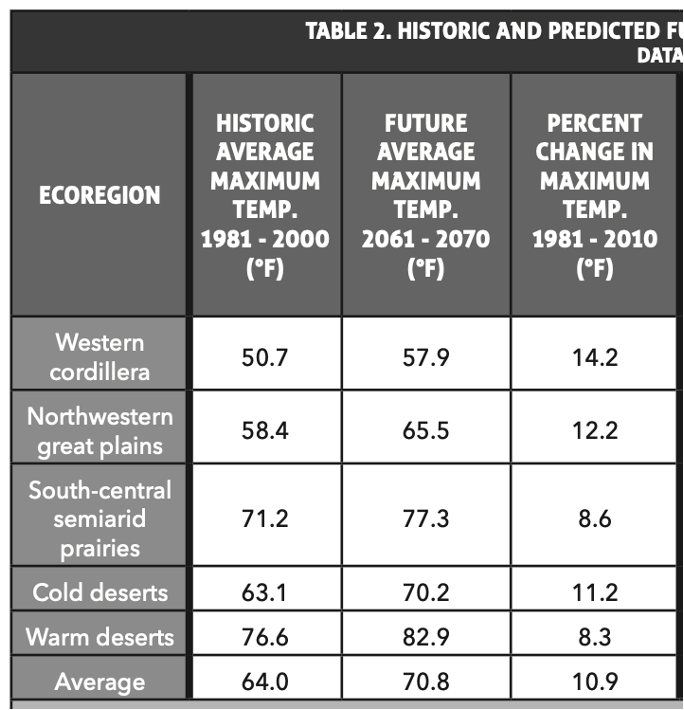 Answer question 4
Identify a Data Trend
Example: All ecoregions are expected to increase in VLF potential and average maximum temperature.
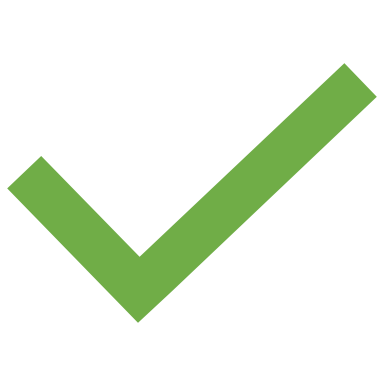 Does not include all data
Example: Ecoregions with a high percent change in maximum temperature, also have a high change in VLF Potential.
Includes variables from Table 1 and Table 2
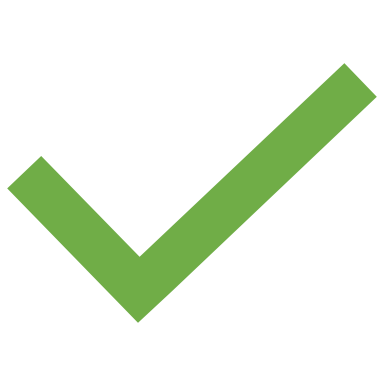 Specific
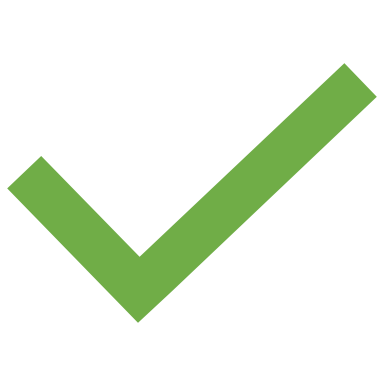 Answer question 5
Concise
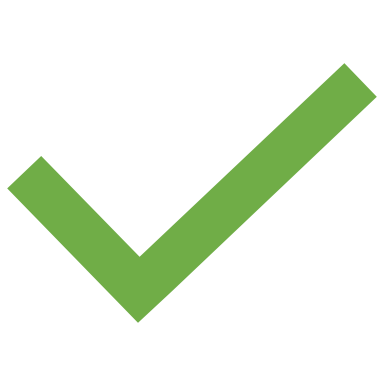 Wildfire and Climate Change
Wildfire Data Jam Day 2
Data Jam!
Your Goal: Communicate data about large wildfires in a unique way through a creative project and presentation.
The Steps:
Identify a data trend (pattern) from data about wildfires and climate change.
Make a creative project to represent your data trend.
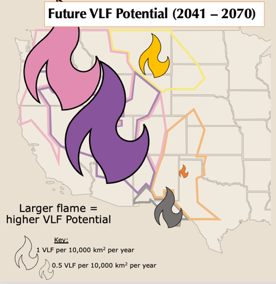 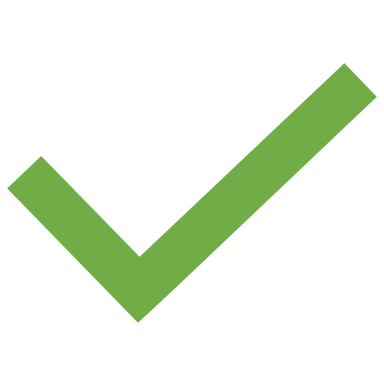 Creative Project
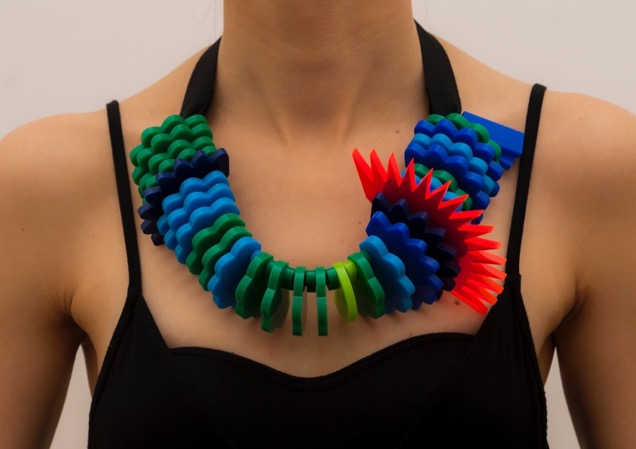 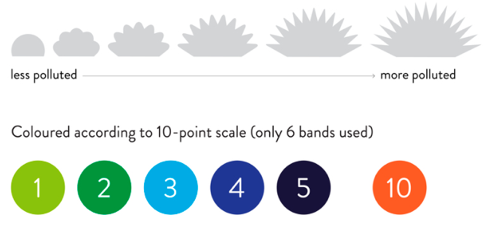 Stefanie Posavec http://www.stefanieposavec.com/
Source: http://www.stefanieposavec.com/airtransformed
Science Journalist
Infographic
Should include a scale and key
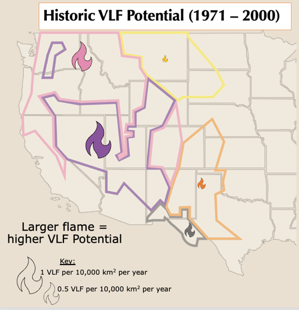 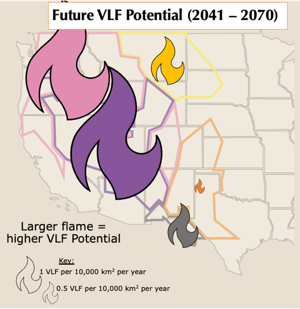 Trend: All ecoregions are expected to increase in VLF potential.
Science Journalist
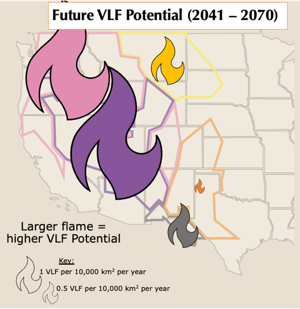 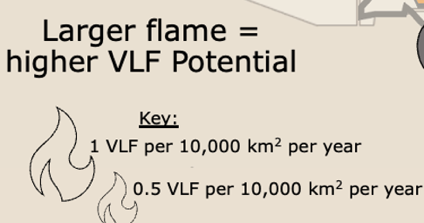 1
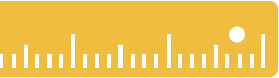 1 inch height of the flame = 1 VLF per 10,000 km2 per year
2
Artist
Poem or song
Must include specific references to the data
Water:
Americans use 1,117 gallons per person per day.
That’s three times more than
Each person in France.
Reduce, reuse, recycle – the message we need to give a chance.

Each person in France
Averages 344 gallons per day
Un tollé (outcry) might get more water to stay.

Agua: nearly 800
Gallons per person per day in lovely South American
Uruguay.
An average so high for a country so small.

Meet the people of Botswana,
Earth’s low-water users at 79 gallons per day.
Traditions
Save water
In a land plagued by drought.
Trend: In a sample of countries around the world, per person water use varies widely, with some countries using 14 times as much water per person as other countries.
Creative Project Work Time
Decide what type of creative project you would like to make.
Brainstorm your project, and use the rest of class to create it!
If you finish early, start thinking about how you will present your project to the class next time.